Projektni dan:Mozganjem do zdravlja- magični kvadrati
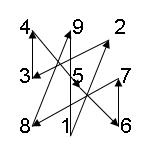 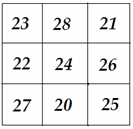 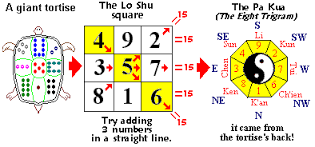 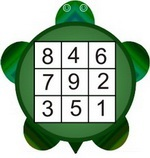 Povijest magičnog kvadrata
Magični kvadrati su stoljećima zanimali matematičare. 
Oni su potomak najstarije poznate misterije brojeva, legende Lo Shu (Lo-rijeka, Shu-knjiga).
 Pronađena je u Kini u knjizi “Yih King” prije više od 3800 godina.
 Legenda kaže da je prije mnogo stoljeća jedna kornjača izašla iz rijeke Huang-He na obalu i na leđima svog oklopa imala čudan raspored točaka.
 Kada su ga ljudi precrtali, odgonetnuli su da skup točaka ima značenje magičnog kvadrata.
 Taj je kvadrat sadržavao prvih 9 prirodnih brojeva raspoređenih tako da je zbroj brojeva u svakom stupcu, u svakom retku i u objema dijagonalama bio jednak 15.
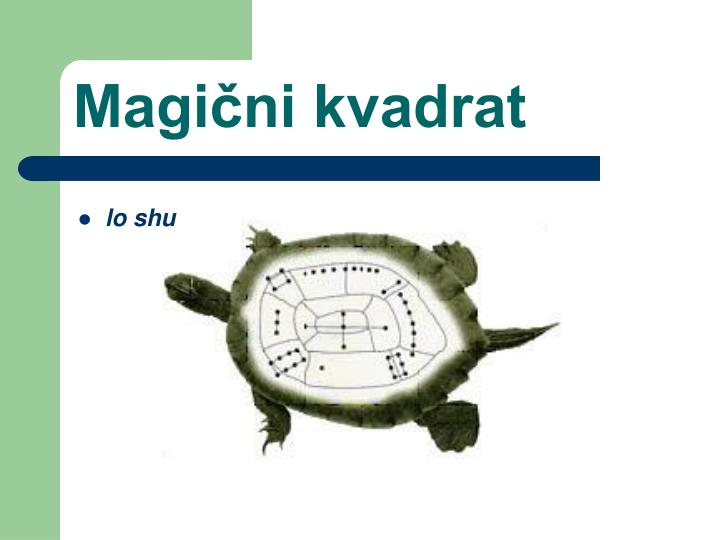 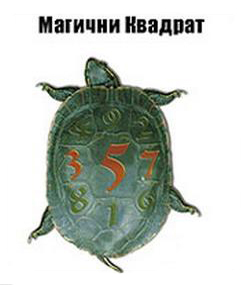 Povijest magičnog kvadrata
Tom neobično lijepom rasporedu brojeva ljudi su pripisivali magična svojstva.
Egipćani i Indijci su vjerovali  da ih magični kvadrat štiti od nesreće,nosili su ga oko vrata, urezivali iznad kućnih pragova i čak ih prepisivali kao lijek protiv bolesti.
Otuda i naziv “magični”.

Povijesno pouzdano: poznati od otprilike 4. st. pr. Kr.
U Europi od ca. 1300. (Emanuel Moschopolous)
Renesansa: Luca Pacioli, Cornelius Agrippa, Albrecht Dürer
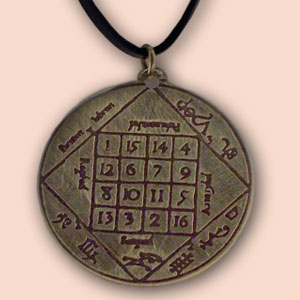 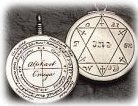 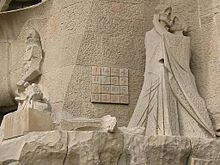 Što je magični kvadrat?
Magični kvadrat  - kvadratna tablica koja pokazuje određene pravilnosti obzirom na u njoj raspoređene brojeve ili druge objekte
Tradicionalni magični kvadrat: 
prirodni brojevi od  1  do n ∙ n 
zbrojevi stupaca, redaka i dvije glavne dijagonale su jednaki
postoji za svaki n veći od 2
najviše srećemo magične kvadrate TREĆEG (3x3) i ČETVRTOG (4x4) reda
Što je magični kvadrat?
Broj polja u magičnom kvadratu može biti NEPARAN ili PARAN.
Suma u svakom retku, stupcu i dijagonali se zove MAGIČNA SUMA ili KARAKTERISTIČNI ZBROJ (Sn):
3x3 =>	S3 = 15
4x4 =>	S4 = 34 ...
3x3 – upisuje se 9 brojeva
4x4 – upisuje se 16 brojeva
5x5 – upisuje se 25 brojeva...
nxn – upisuje se n ∙ n brojeva
Zadatak
U kvadrat 5x5 upiši brojeve od 1 do 25 tako da je S5=65.
Rješavali smo magične kvadrate na pametnoj ploči...
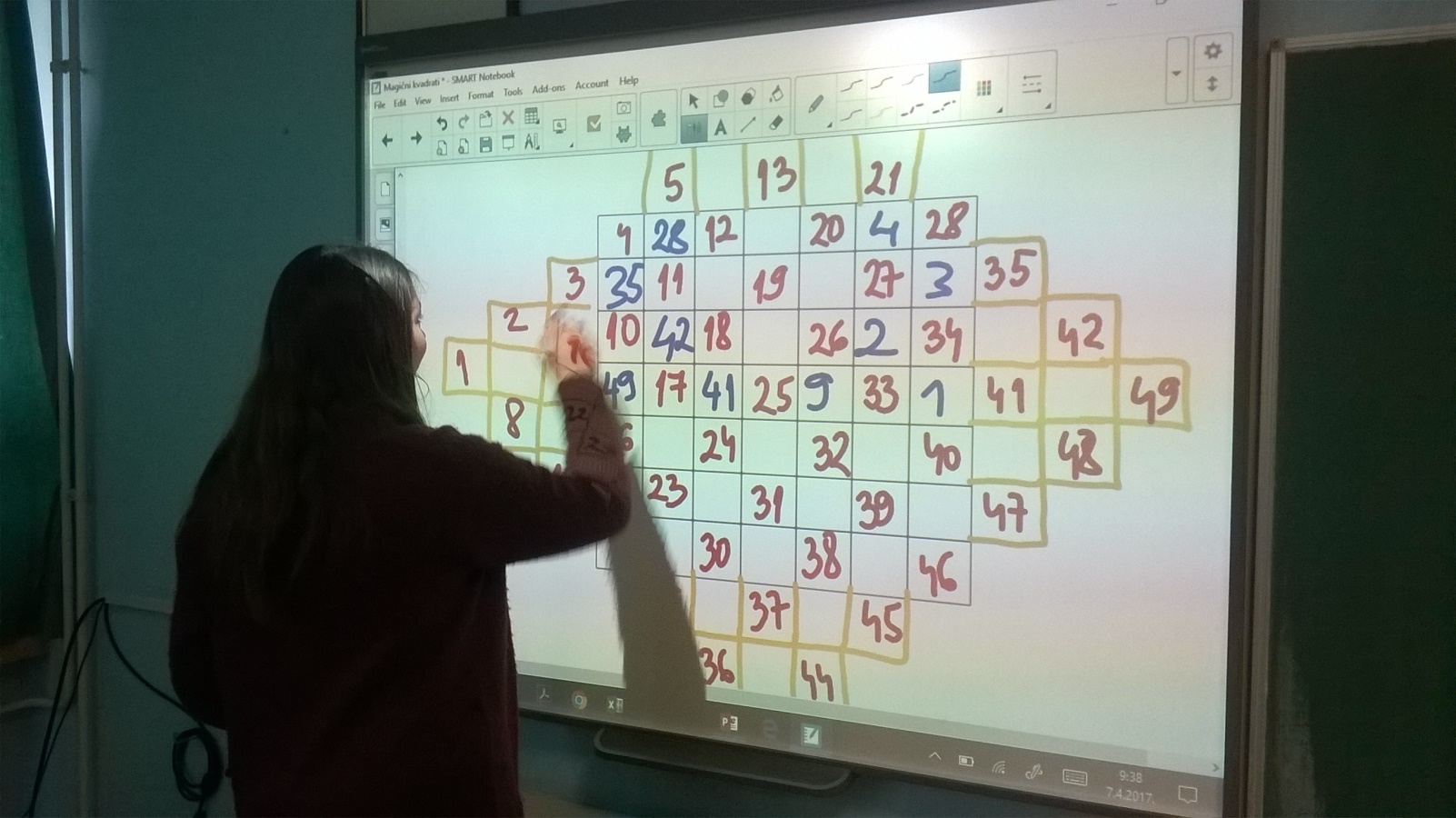 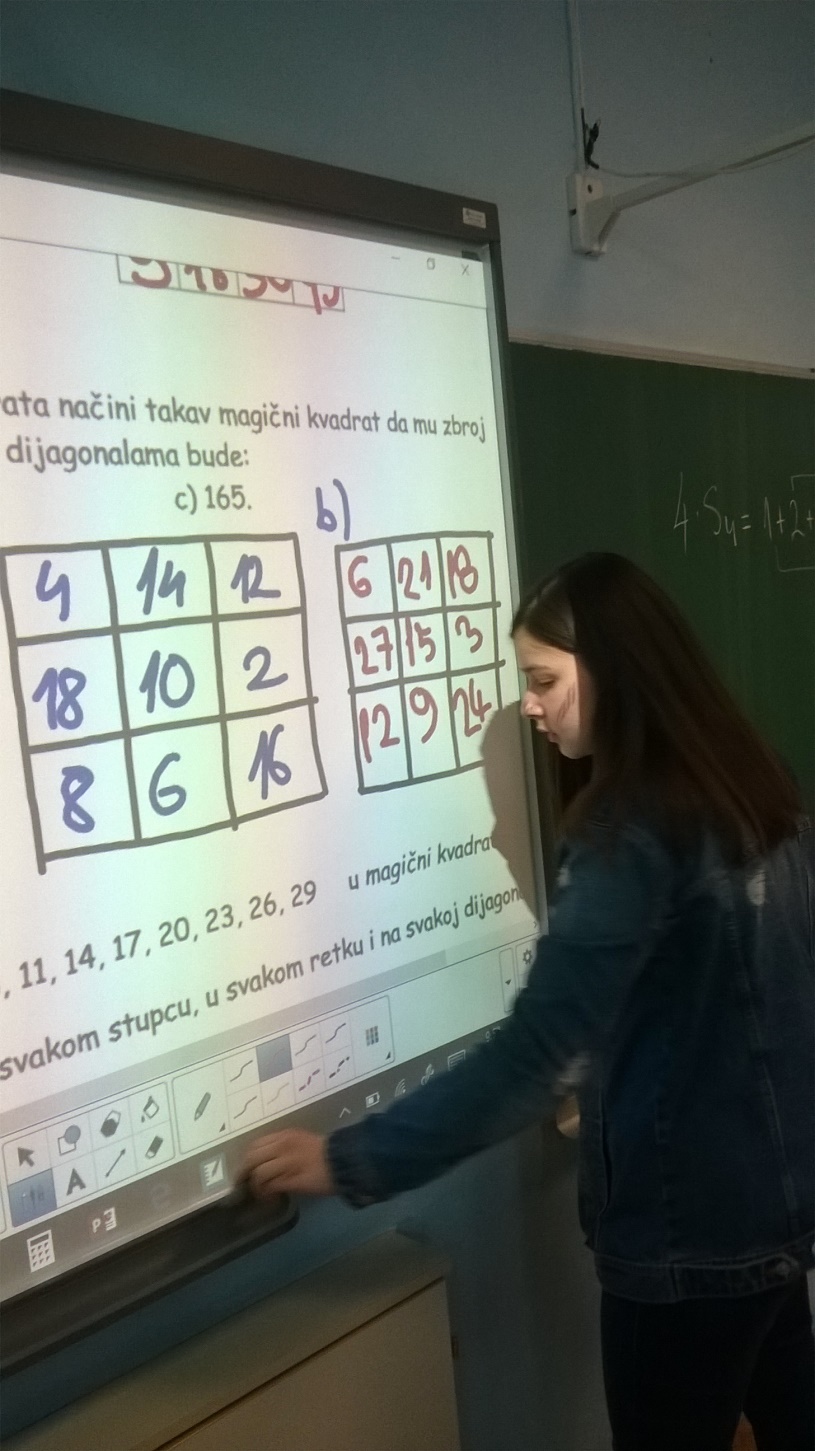 Radili smo u grupama...
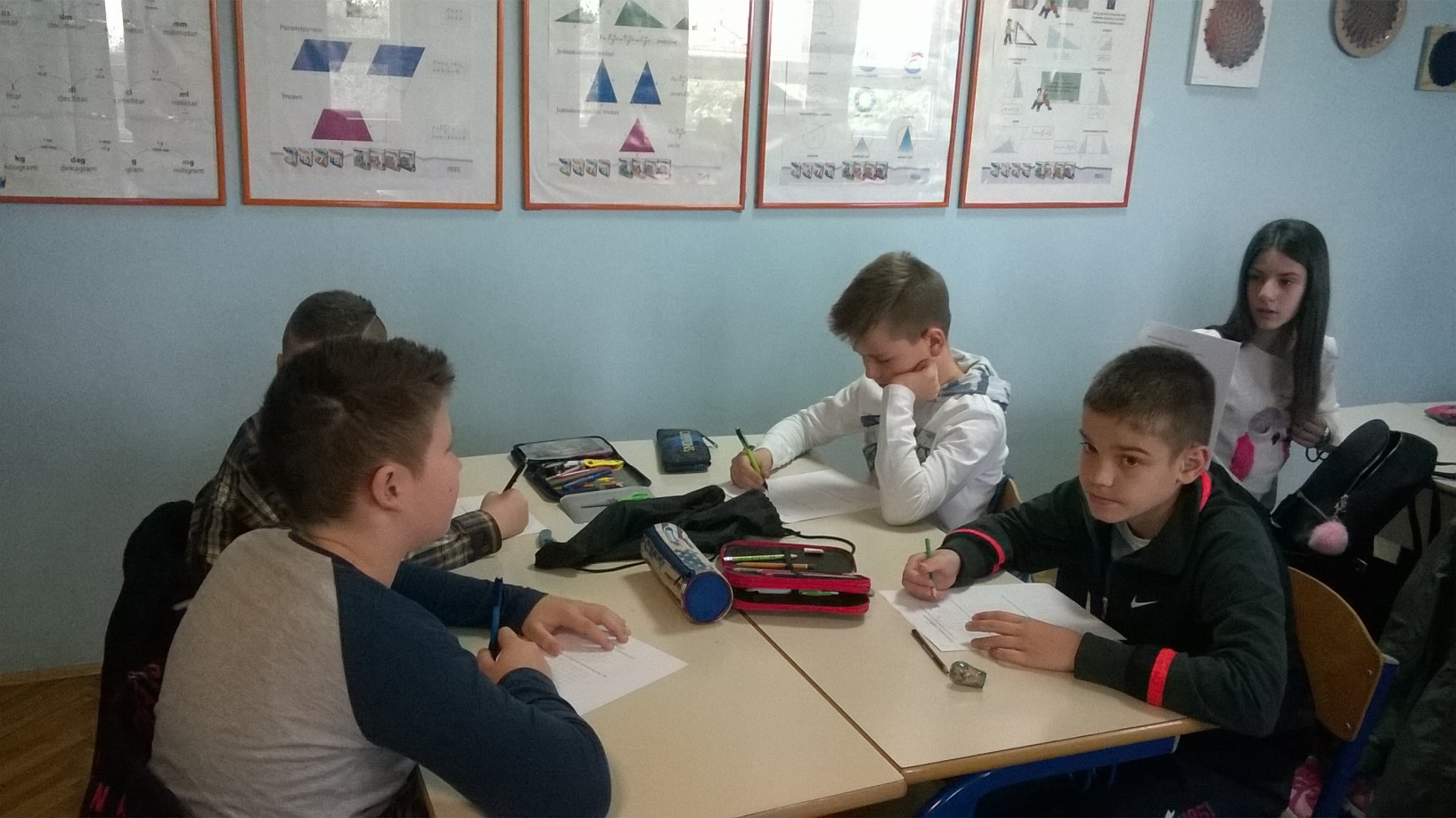 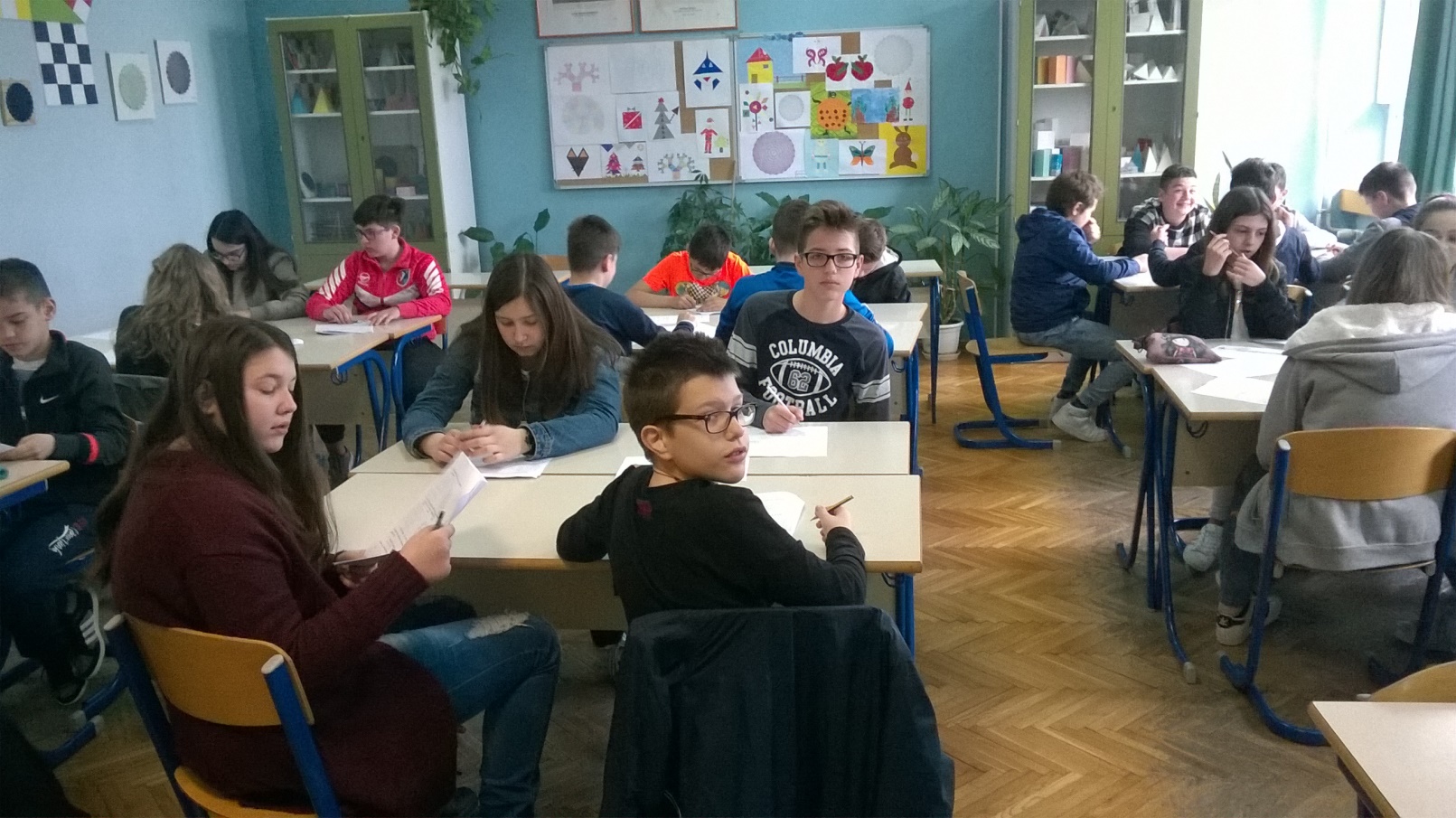 Neki su zadaci bili lagani...
Oduzmi zadane magične kvadrate te provjeri da li je njihova razlika magični kvadrat.
-
=
Zadani magični kvadrat pomnoži brojem 3 te provjeri da li si opet dobio magični kvadrat.
∙ 3    =
Neki su zadaci posuđeni sa natjecanja...
Prikazani lik je magični kvadrat u kojemu nedostaje 5 brojeva na poljima A, B, C, D i E. 



Koliki je zbroj brojeva na poljima A, B, C i E? 
Rješenje:
16 + 10 +4 = 30                                                                    
A = 30 – ( 16 + 3 ) = 11                                                                   
E = 30 – ( 10 + 3 ) = 17                                                                                                               B = 30 – ( 11 + 10 ) = 9                                                                    C = 30 – ( 16 + 9 ) = 5                                                                                              A + B + C + E = 11 + 9 + 5 +17 = 42
A neki su bili teži...
Upiši brojeve od   1 do 16   tako da je   S4=34.
Rješenje:
A sada,  srodni sadržaji...
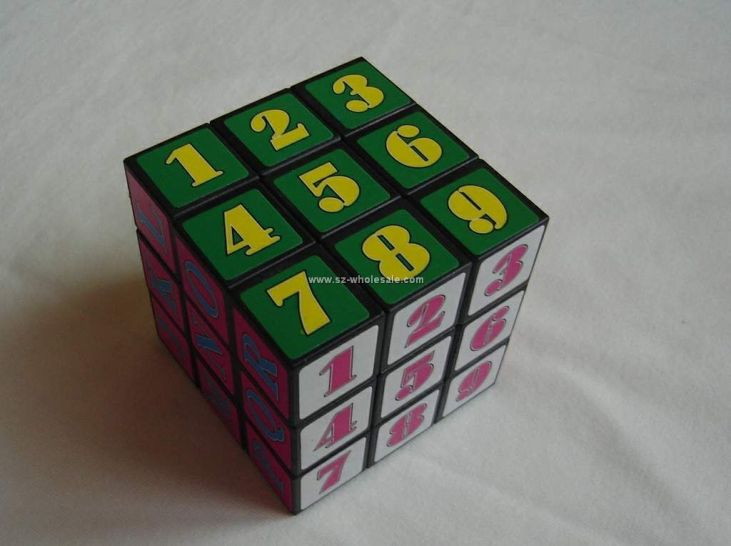 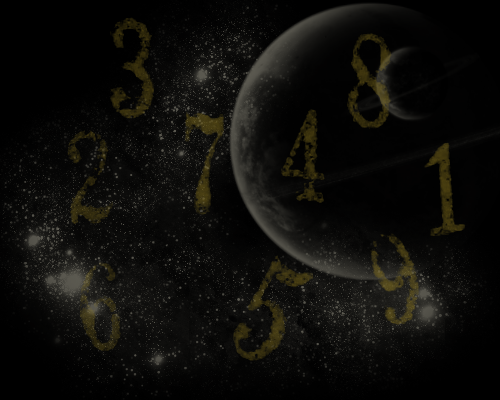 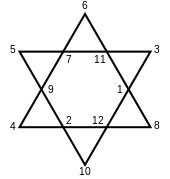 Rješavali smo zadatke tipa:
U kvadratiće upiši brojeve od 1 do 9 tako da zbrojevi susjednih brojeva, povezanih crtom, budu jednaki naznačenom broju uz crtu. Svaki se broj pojavljuje samo jednom.
9
11
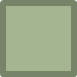 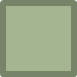 12
8
13
14
11
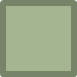 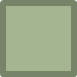 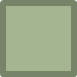 7
13
12
9
11
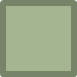 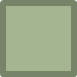 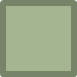 U kružiće trokuta rasporedi brojeve 1, 2, 3, 4, 5, 6, 7, 8, 9 tako da zbroj na svakoj stranici bude
a)  20					b) 17
5
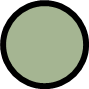 2
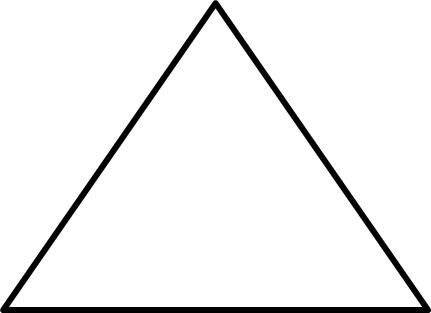 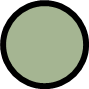 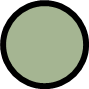 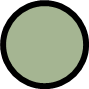 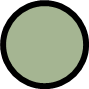 2
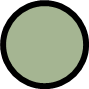 8
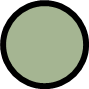 1
3
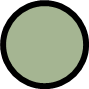 Sa @ su označene voćke, a sa      bunar. Podijeli voćnjak na četiri dijela, tako da u svakom dijelu bude jednak broj voćaka i da svi dijelovi imaju pristup bunaru.
Nadopuni!
Rješenje:
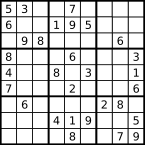 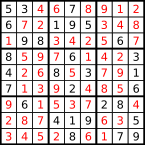 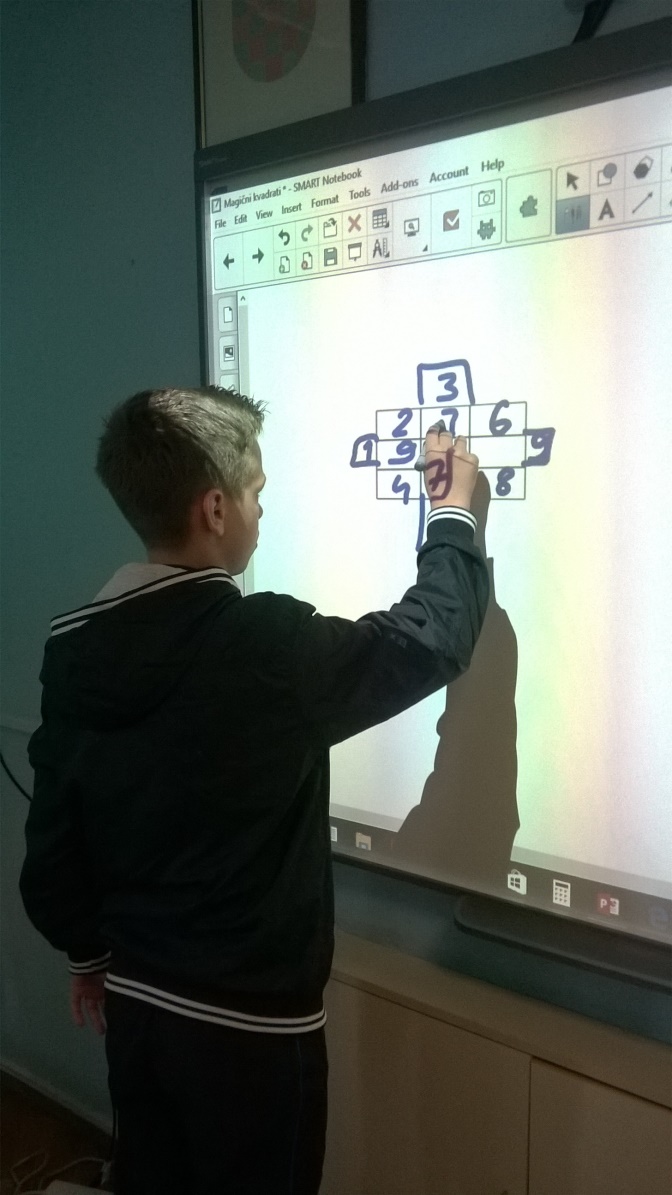 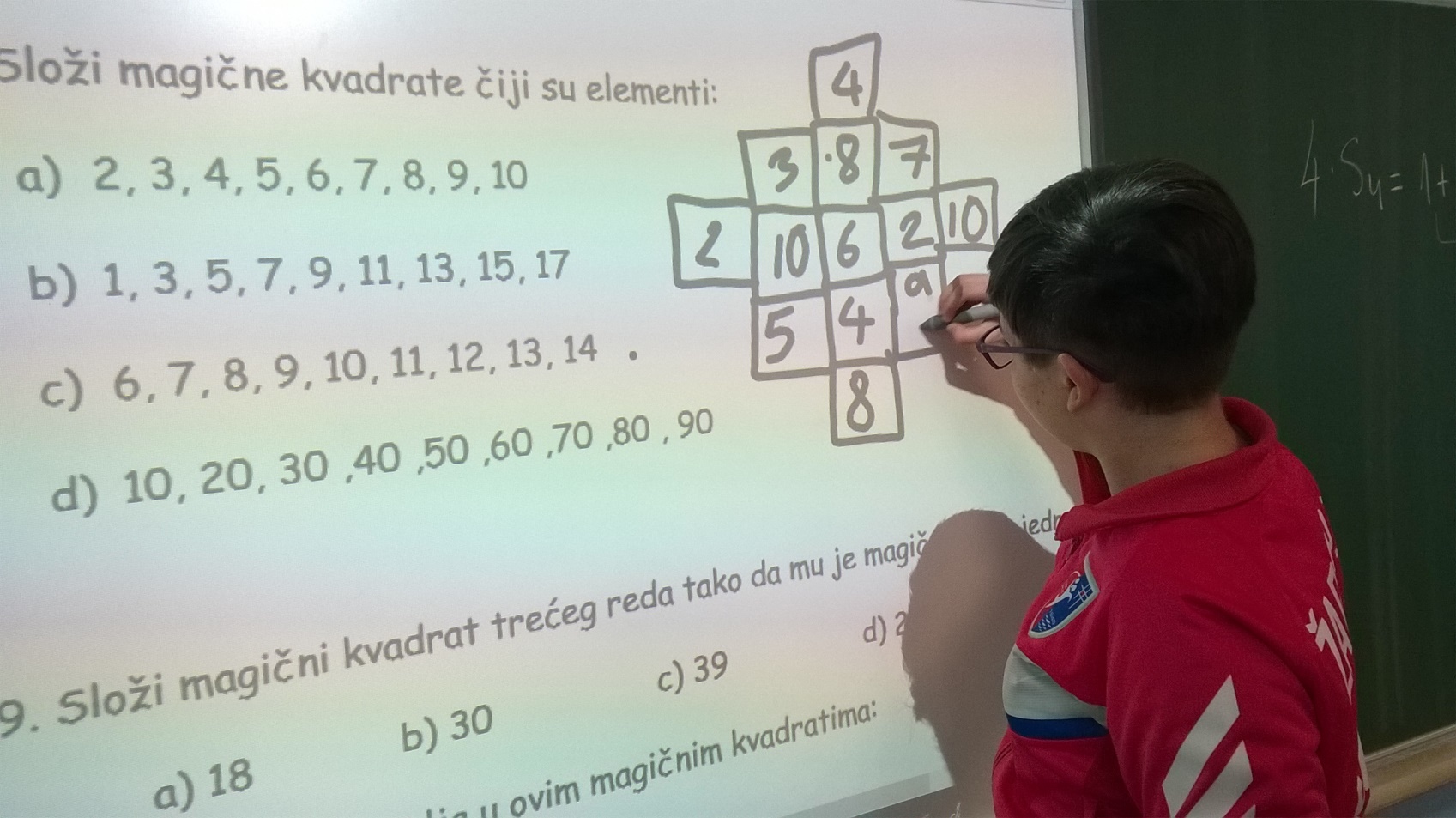 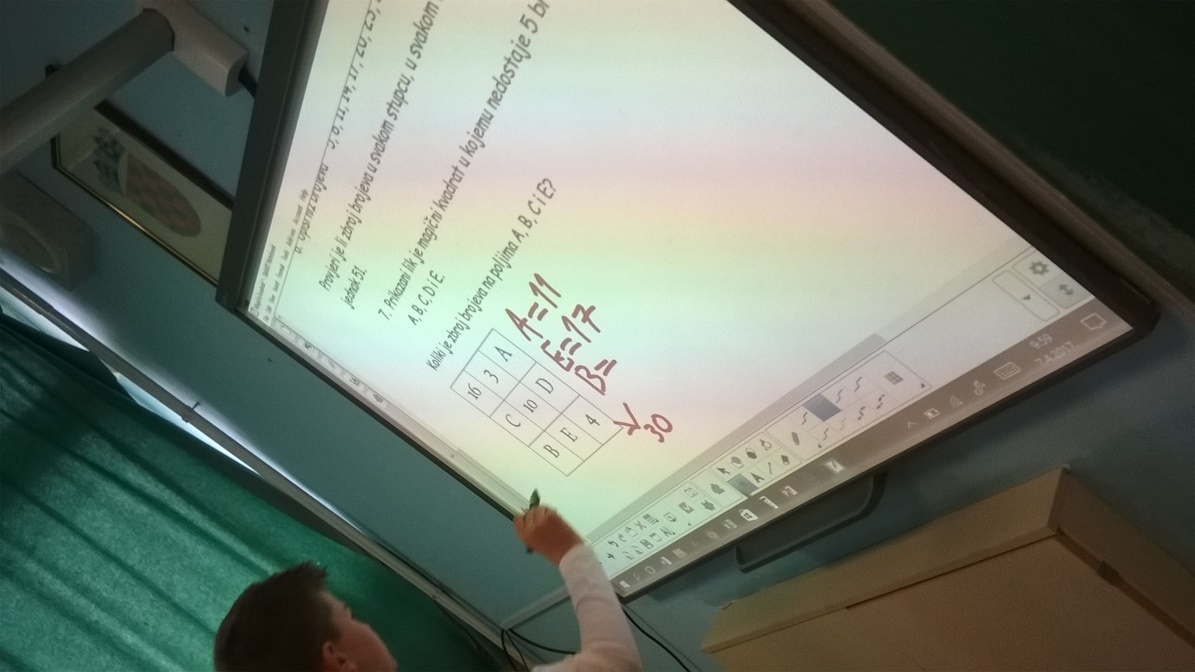 Zahvaljujemo na pažnji!!!